GCLIP幼稚園
My Notes 2022
２０22.4.1∼2023.3.31
GCLIP幼稚園
教育理念
「自然豊かな環境で育む豊かな心と体」
緑に囲まれたＧCLIP幼稚園の特性を活かし、
子どもたちが自ら体験し、考え、実行することのできる環境をつくり、
一人ひとりの子どもの個性を大切にしながら豊かな創造性を育てる。
教育方針
丁寧な園での生活を通して、生活習慣の基礎を身につける
様々なことに対する関心を育て、意欲的に行動する力を養う
異年齢のお友だちとふれあう環境で社会性を学ぶ
日々のあそびの中で、楽しみながら健康な心と体をつくる
劇、造形、音楽などの表現活動を通して、情操を育む
１
2
3
4
5
先生の行動指針
一人ひとりの心に寄り添うことで美しい心を育む
一人ひとりの発達の過程に合わせて、健やかな体をつくる
一人ひとりの考えを尊重し、豊かな夢を育む
保育
保護者支援
一人ひとりの保護者の状況やその意向を受容し、信頼関係を築く
保護者と共に子どもの成長の喜びを共有し、子育てに関する援助を行う
法人名：GCLIP学園
代表：設楽竜也
設立：2014年12月24日
住所：162-0844 東京都新宿区市谷八幡町12-1
電話番号：03-5579-2356
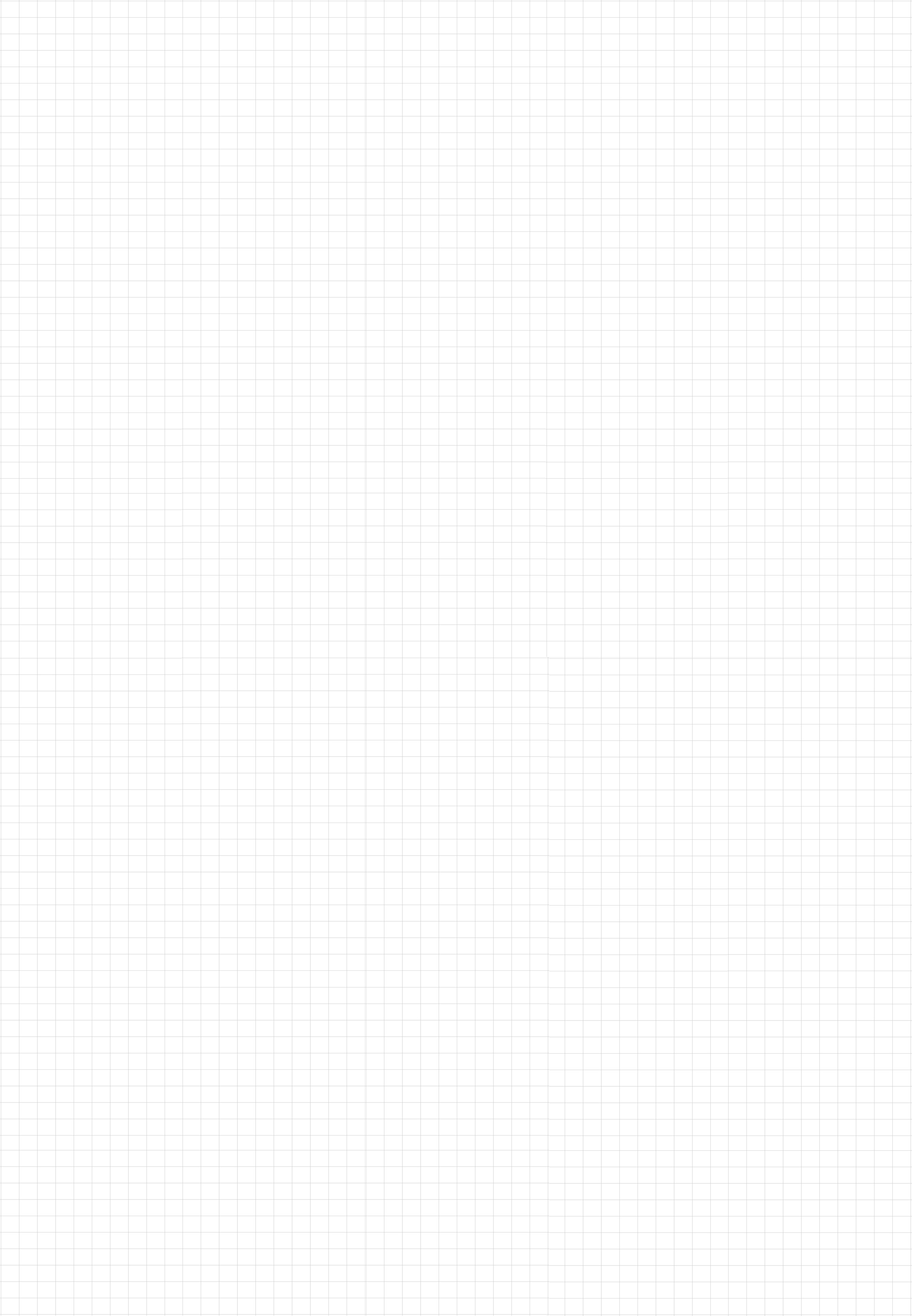 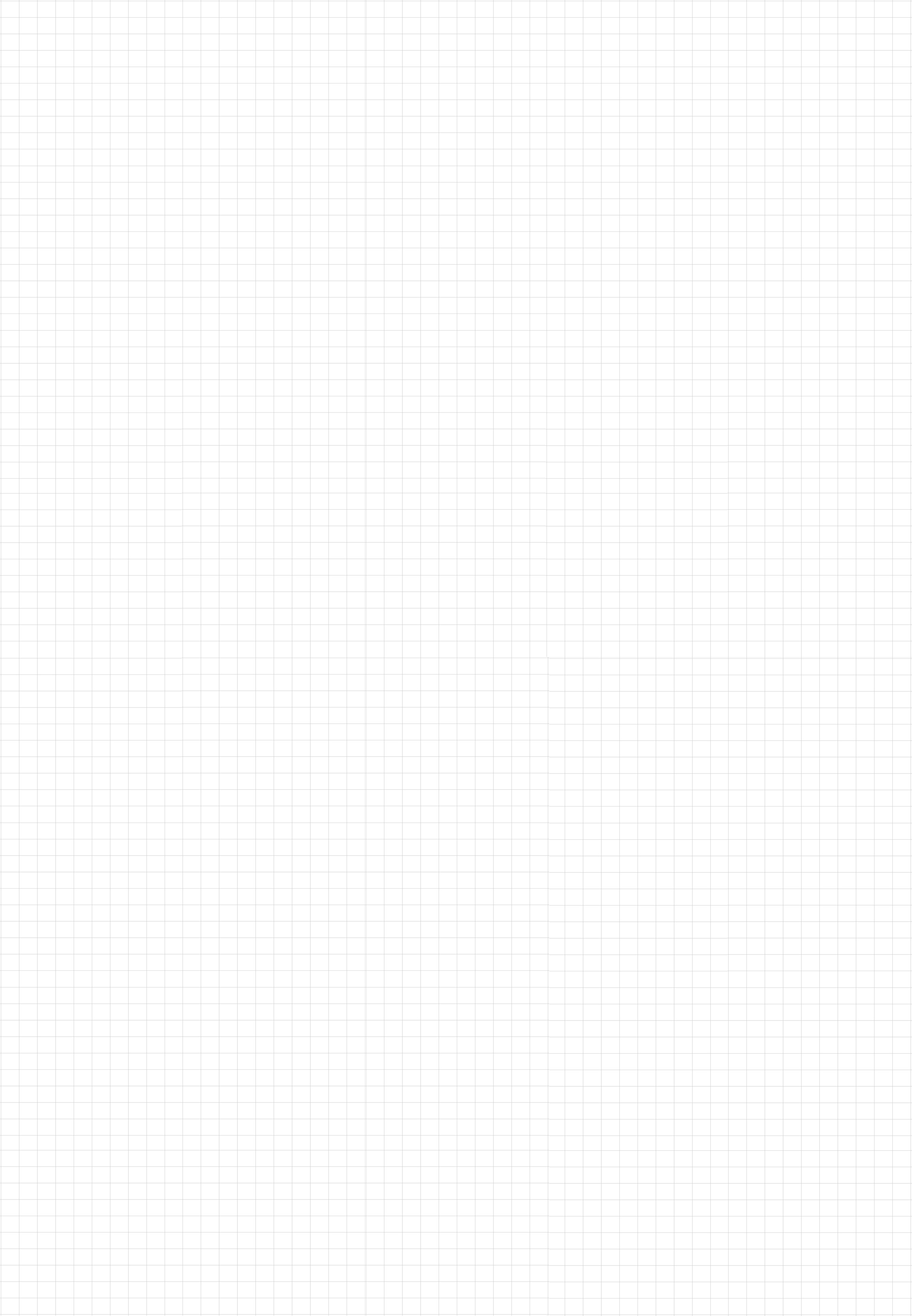 memo
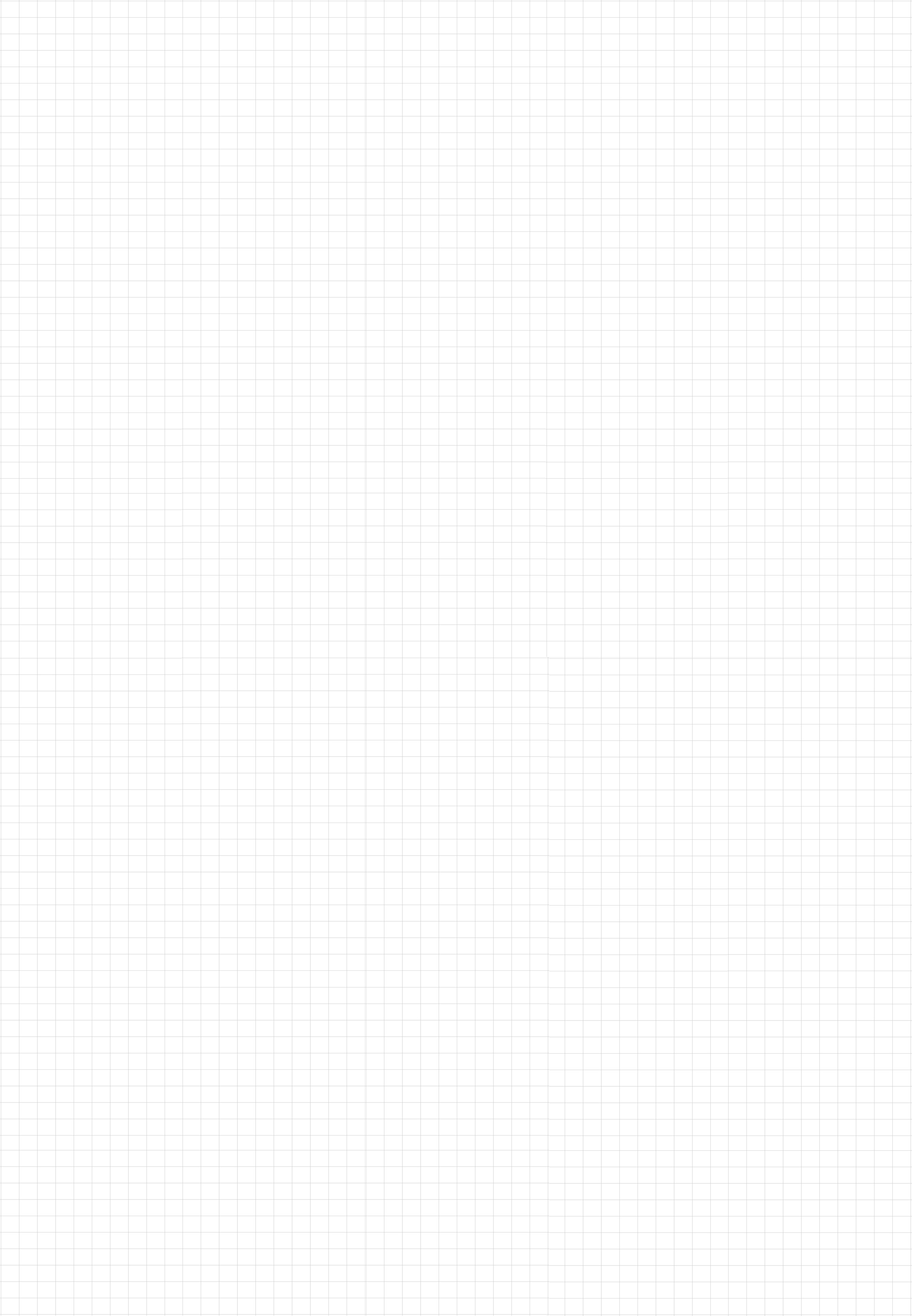 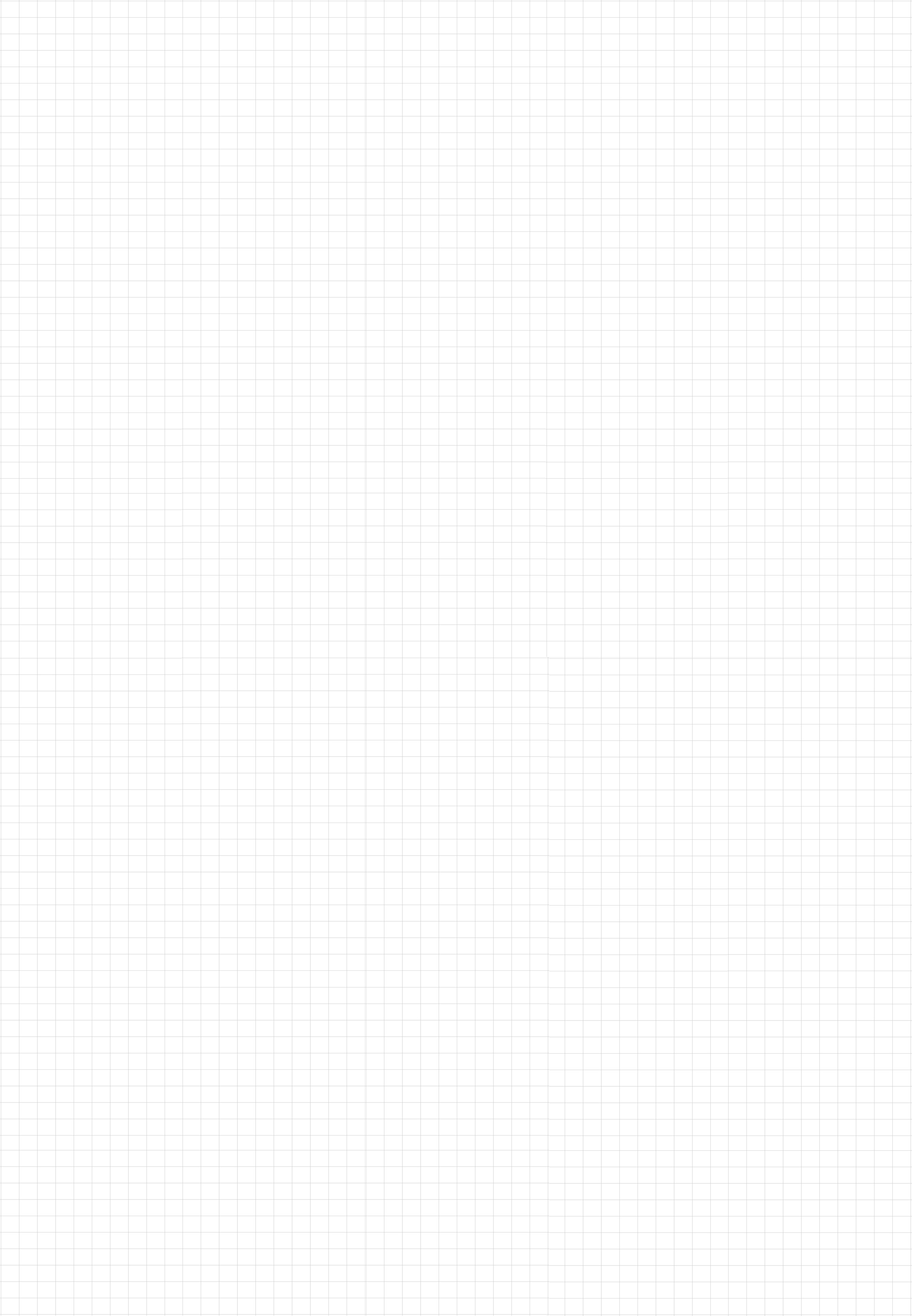 memo
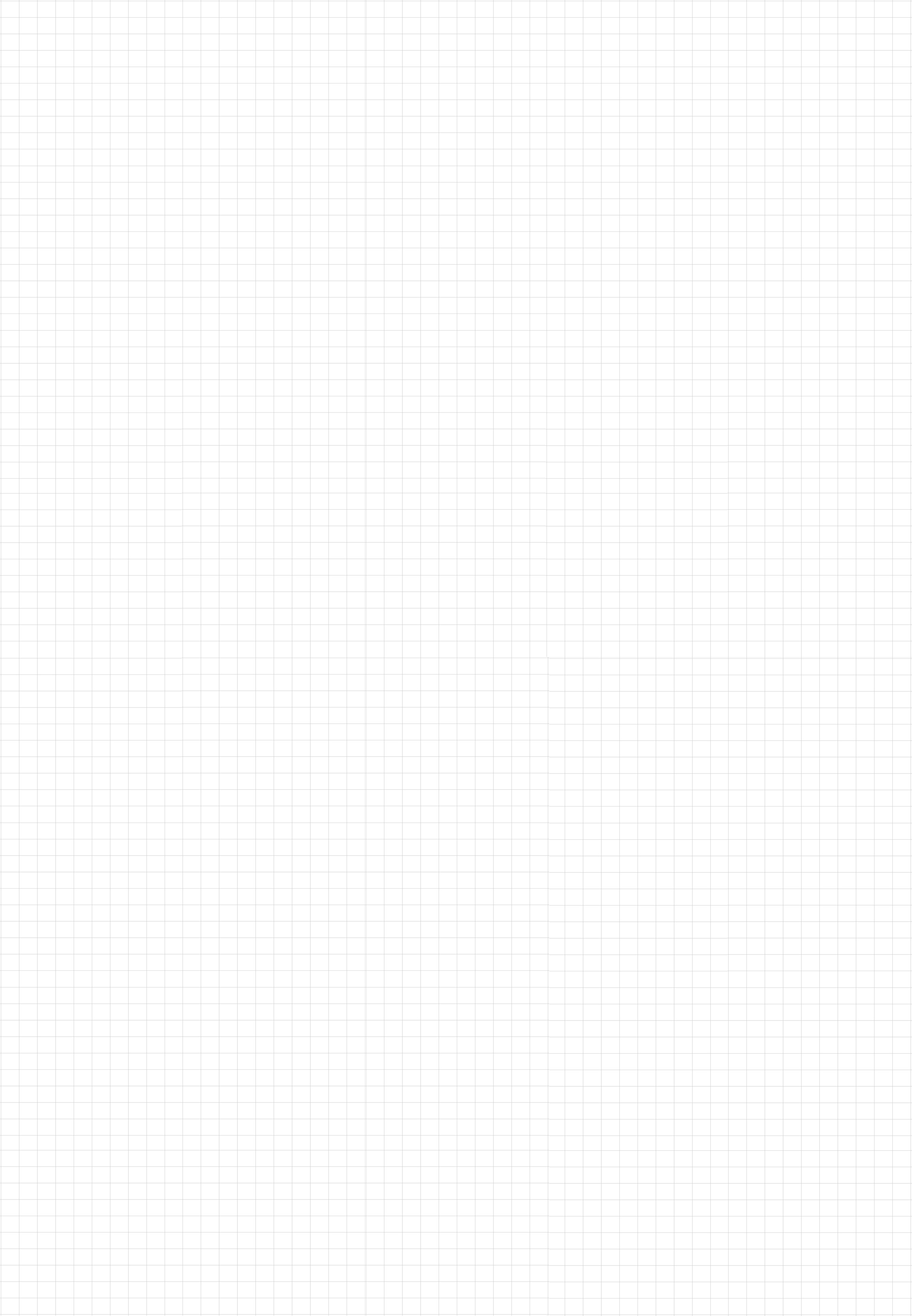 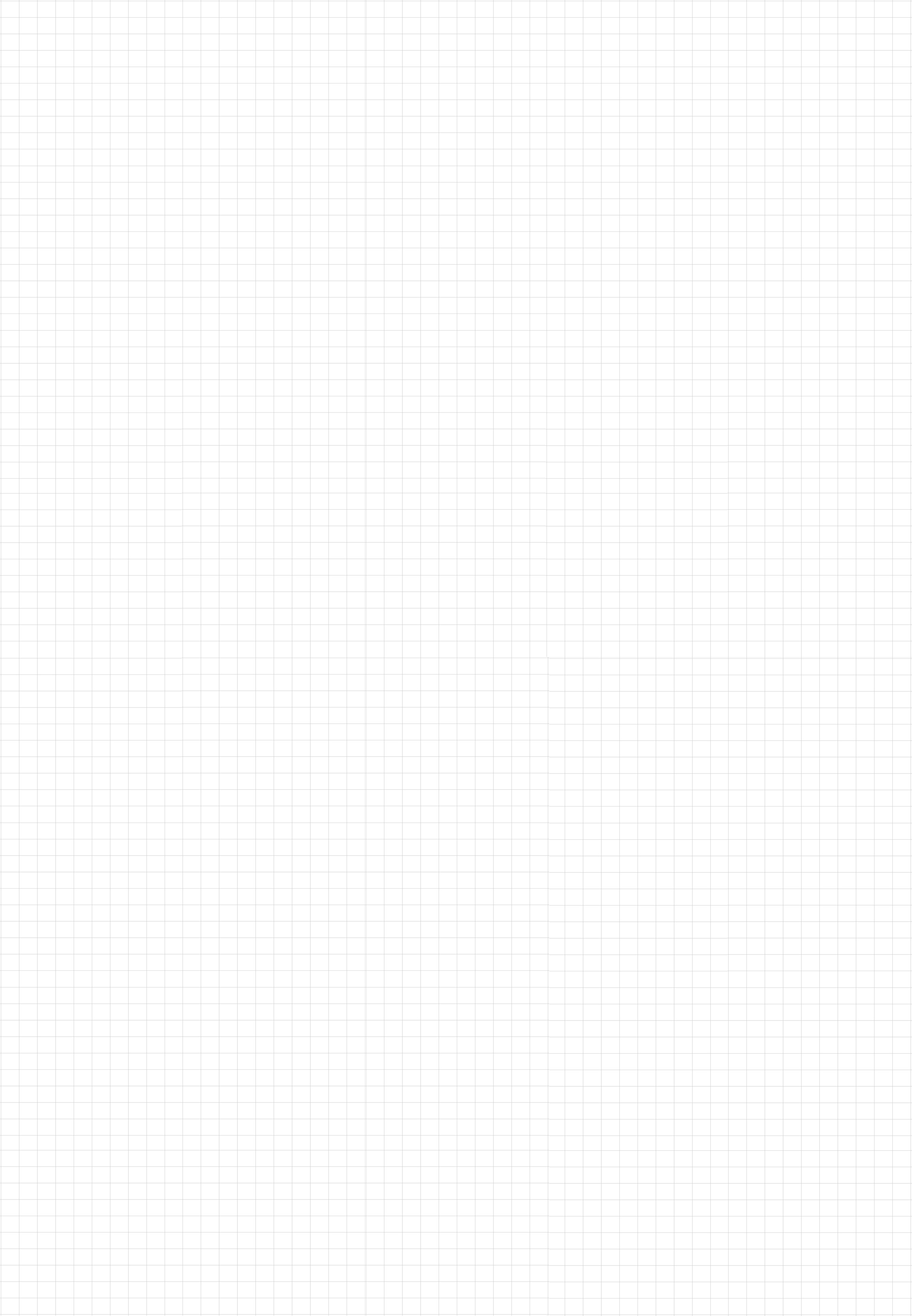 memo
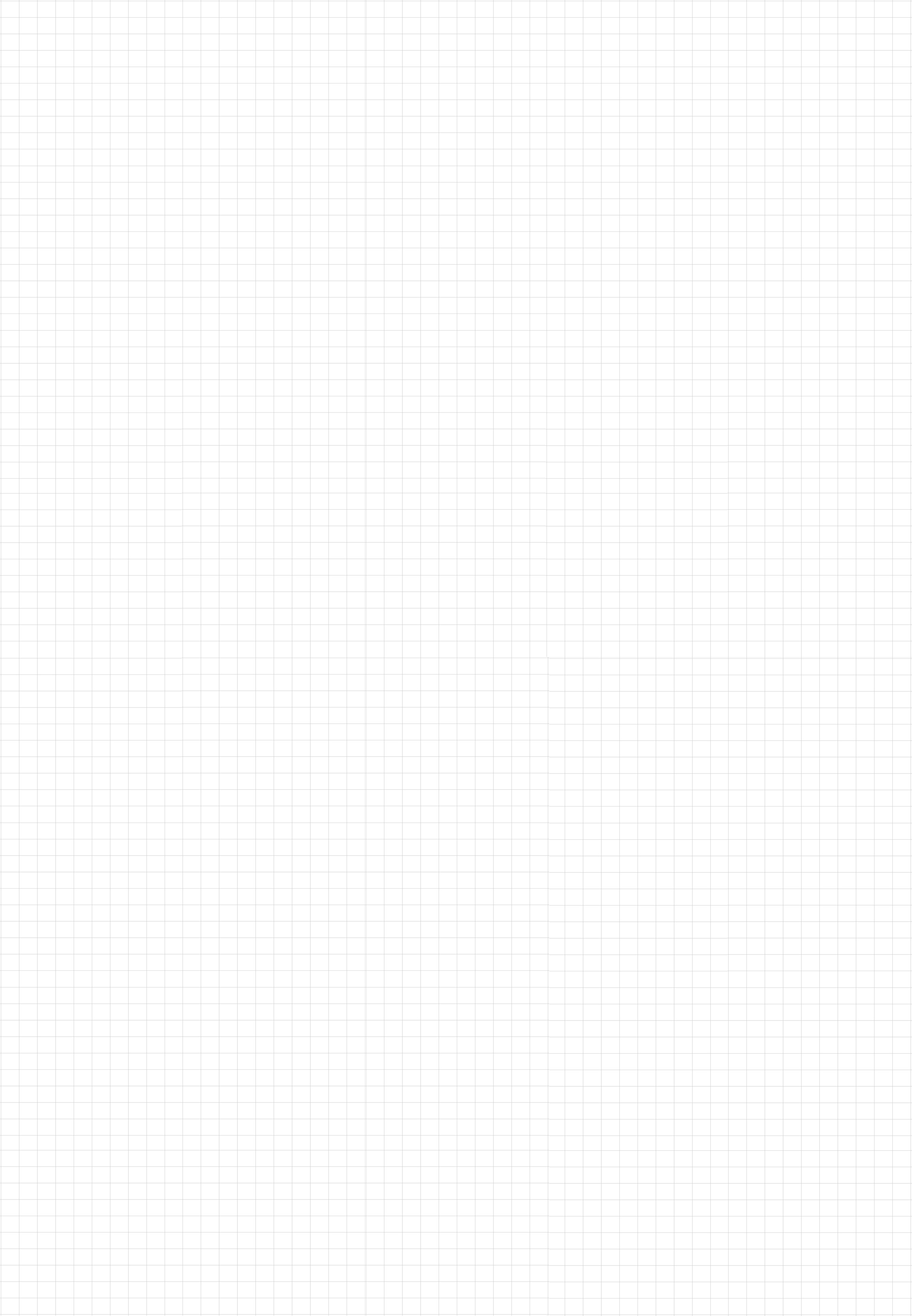 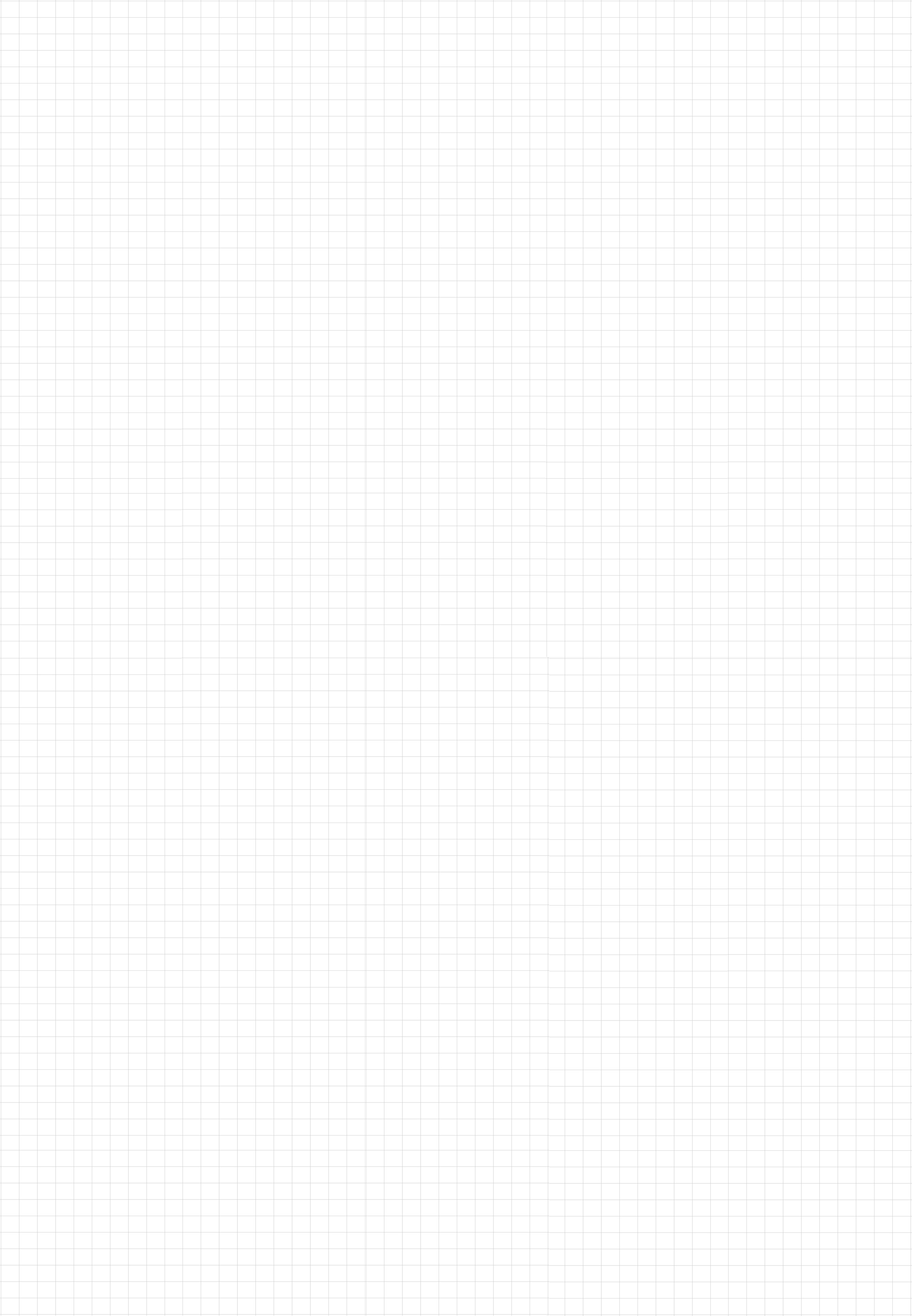 memo
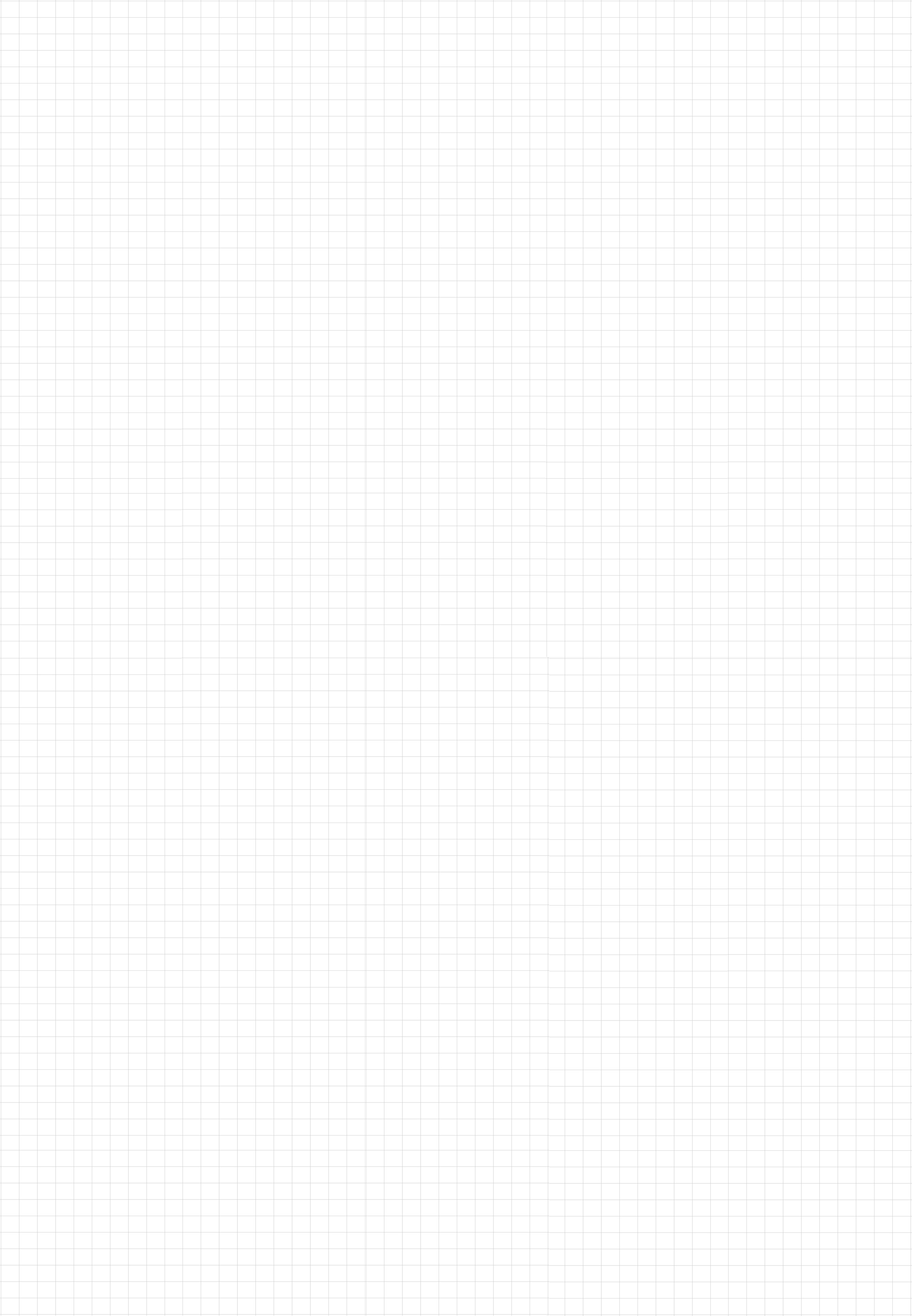 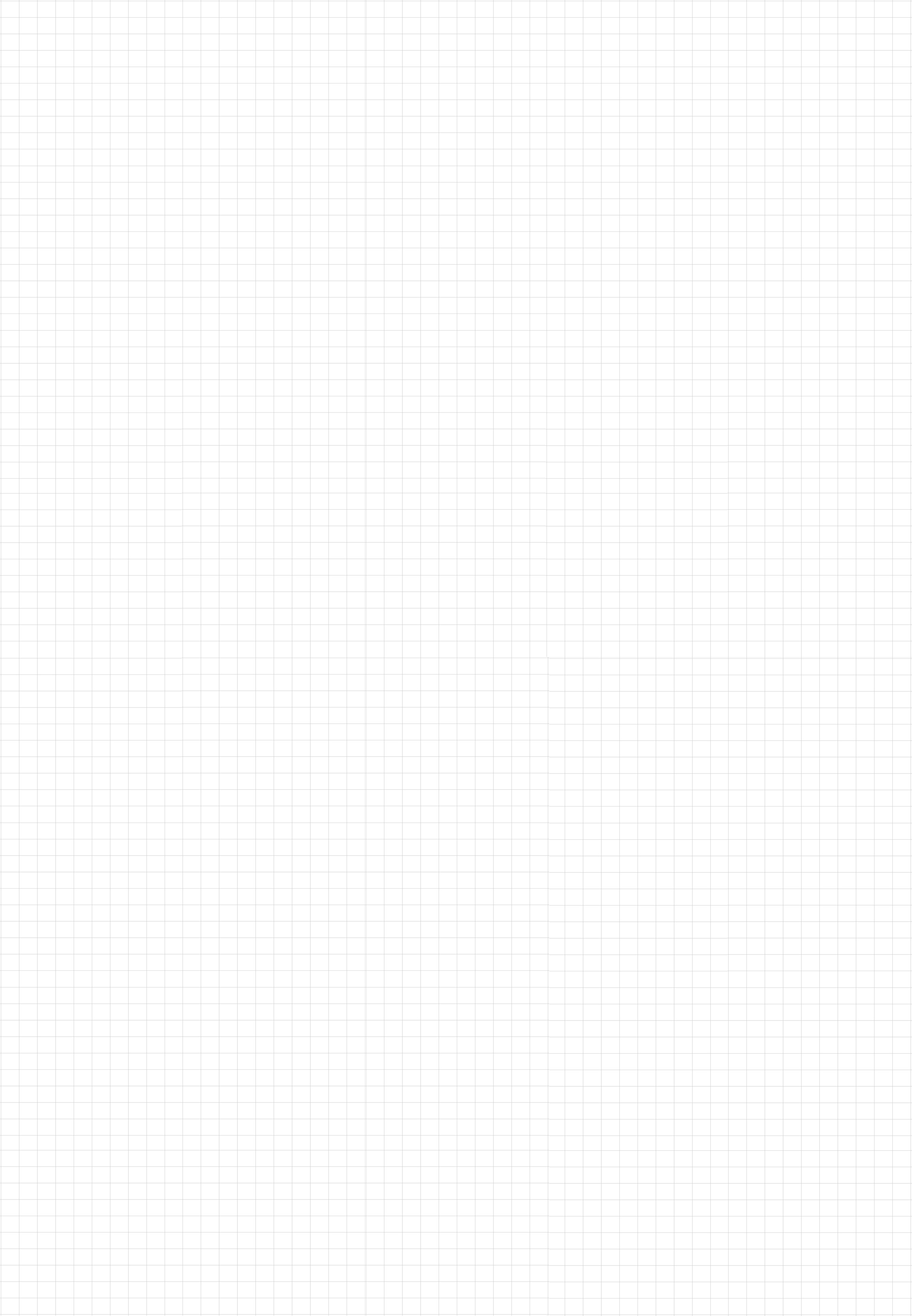 memo
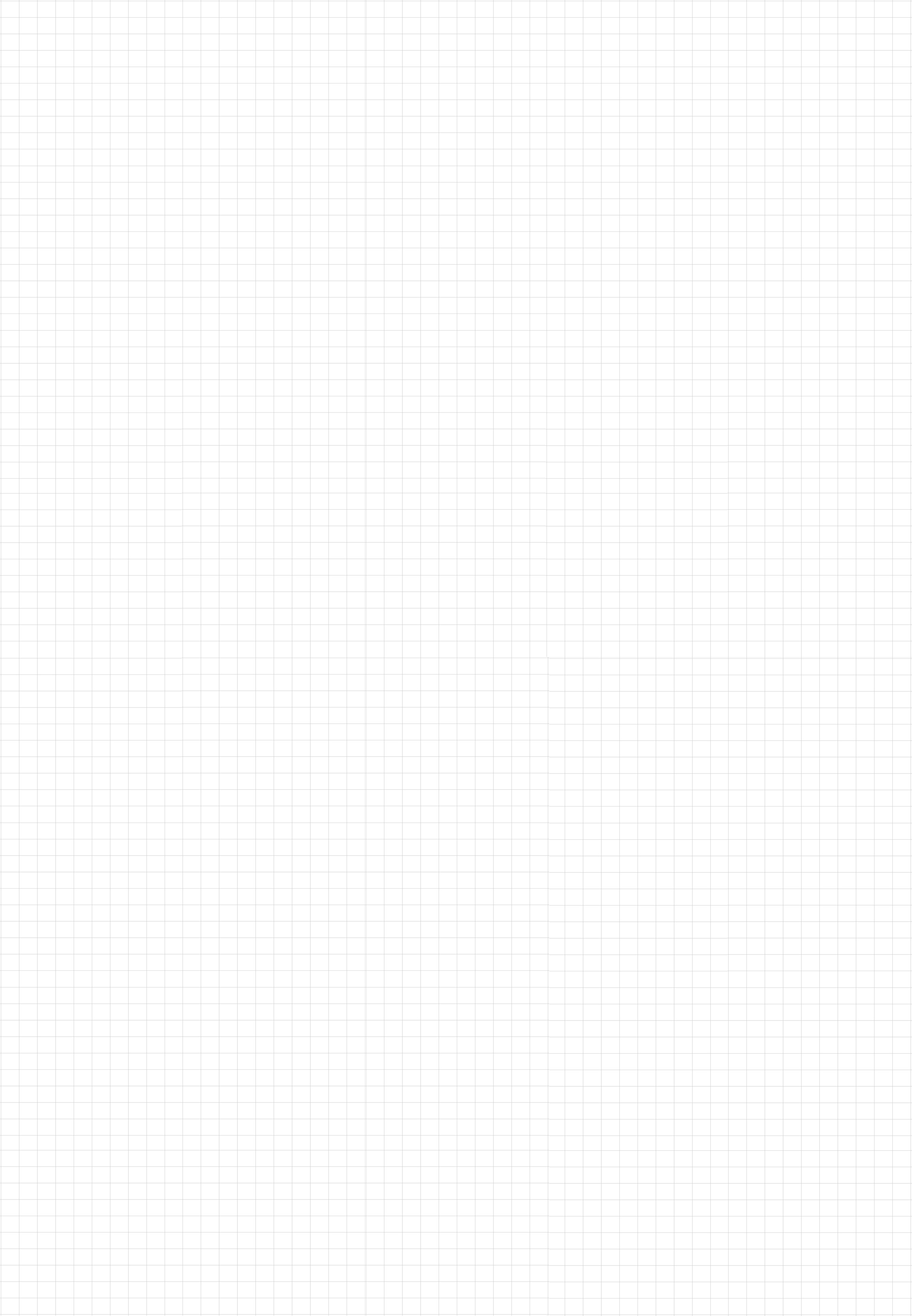 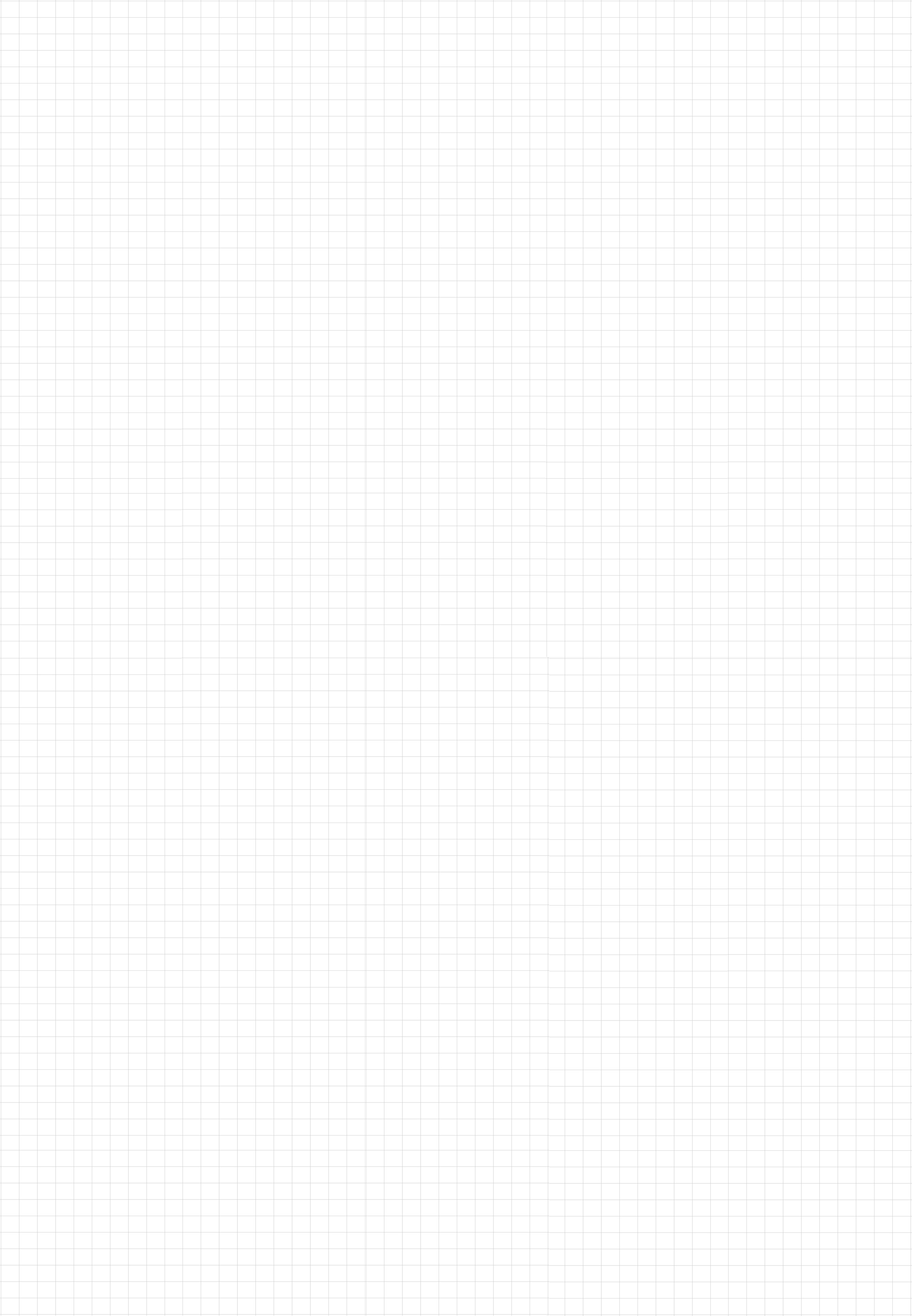 memo
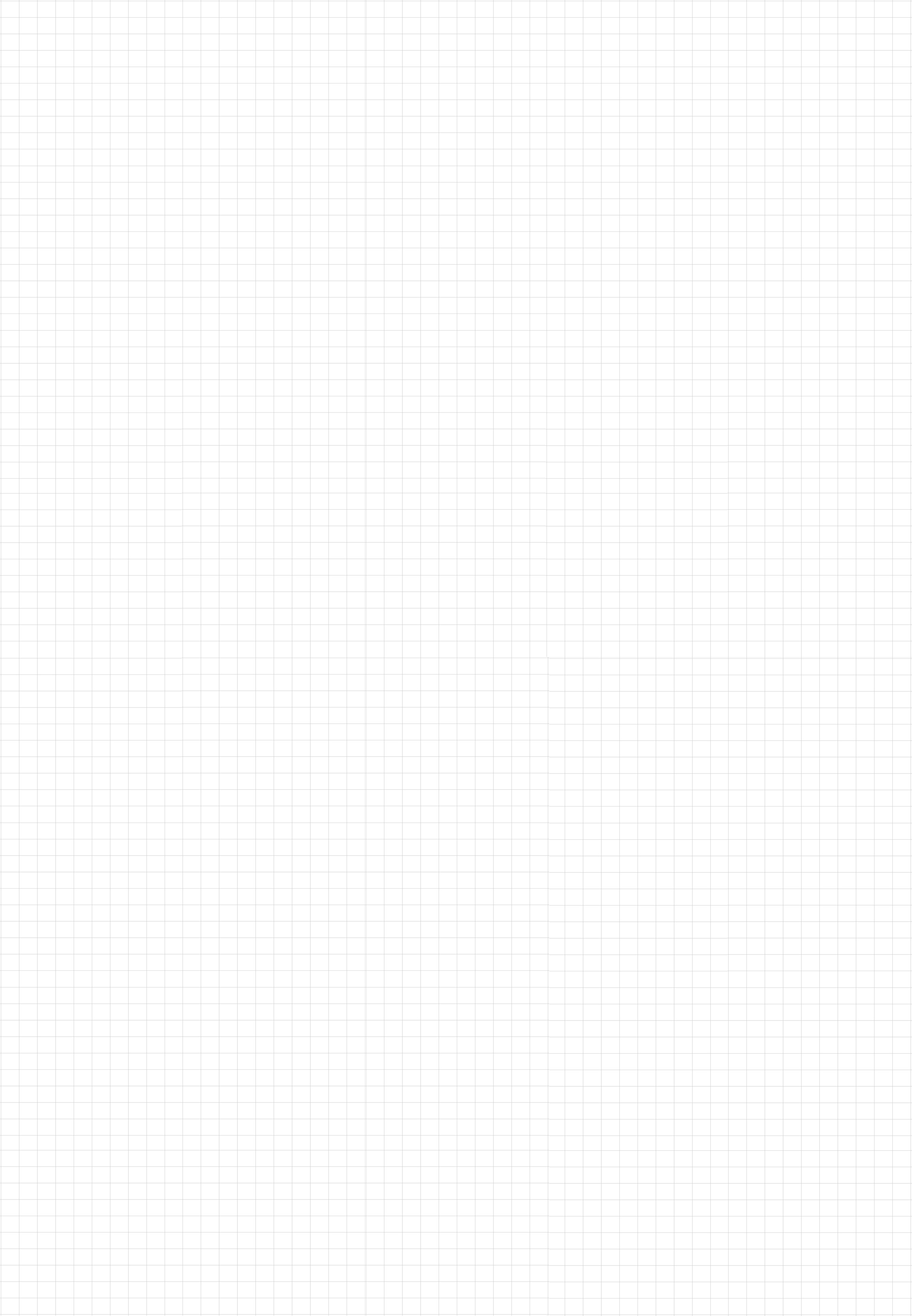 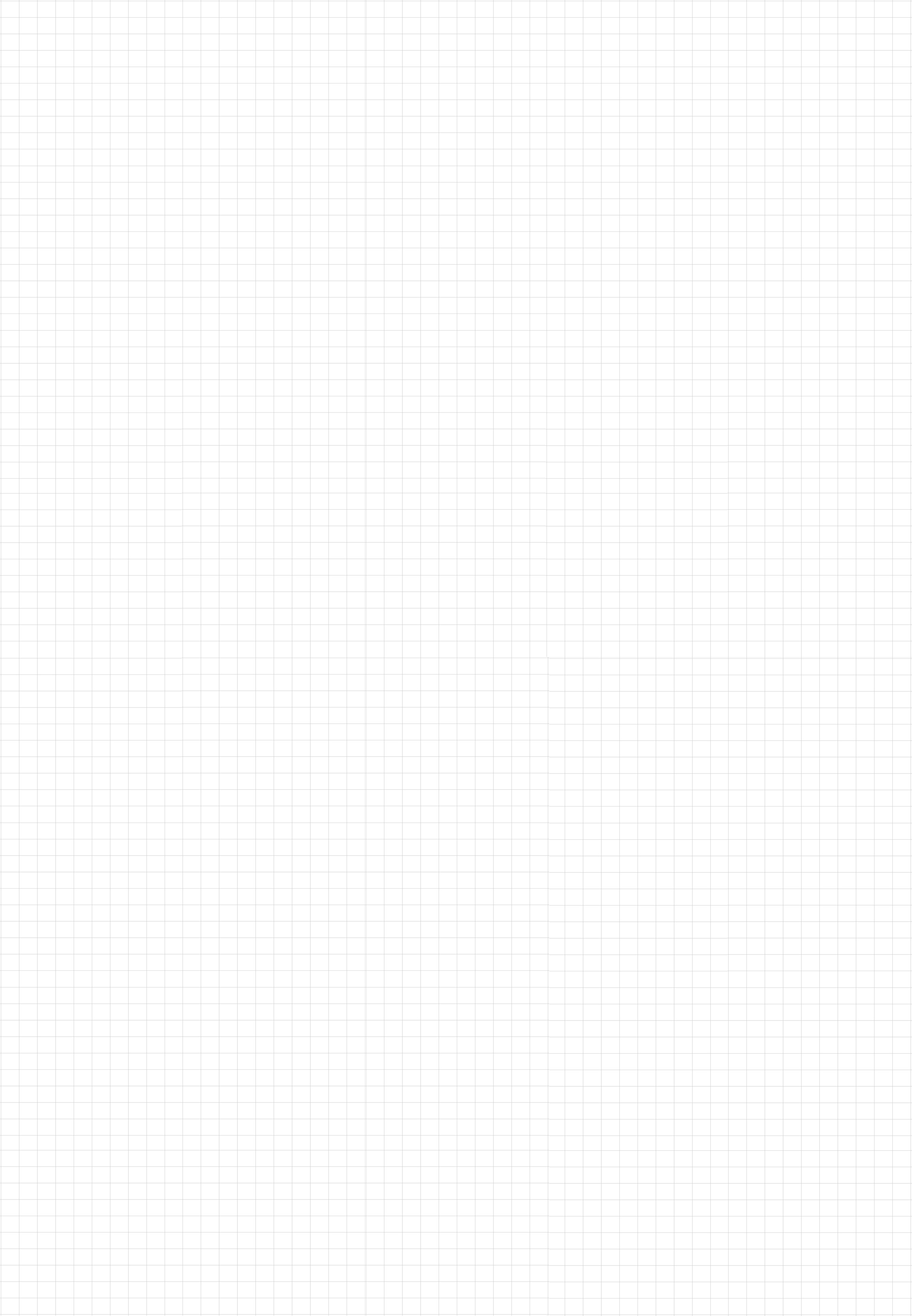 memo
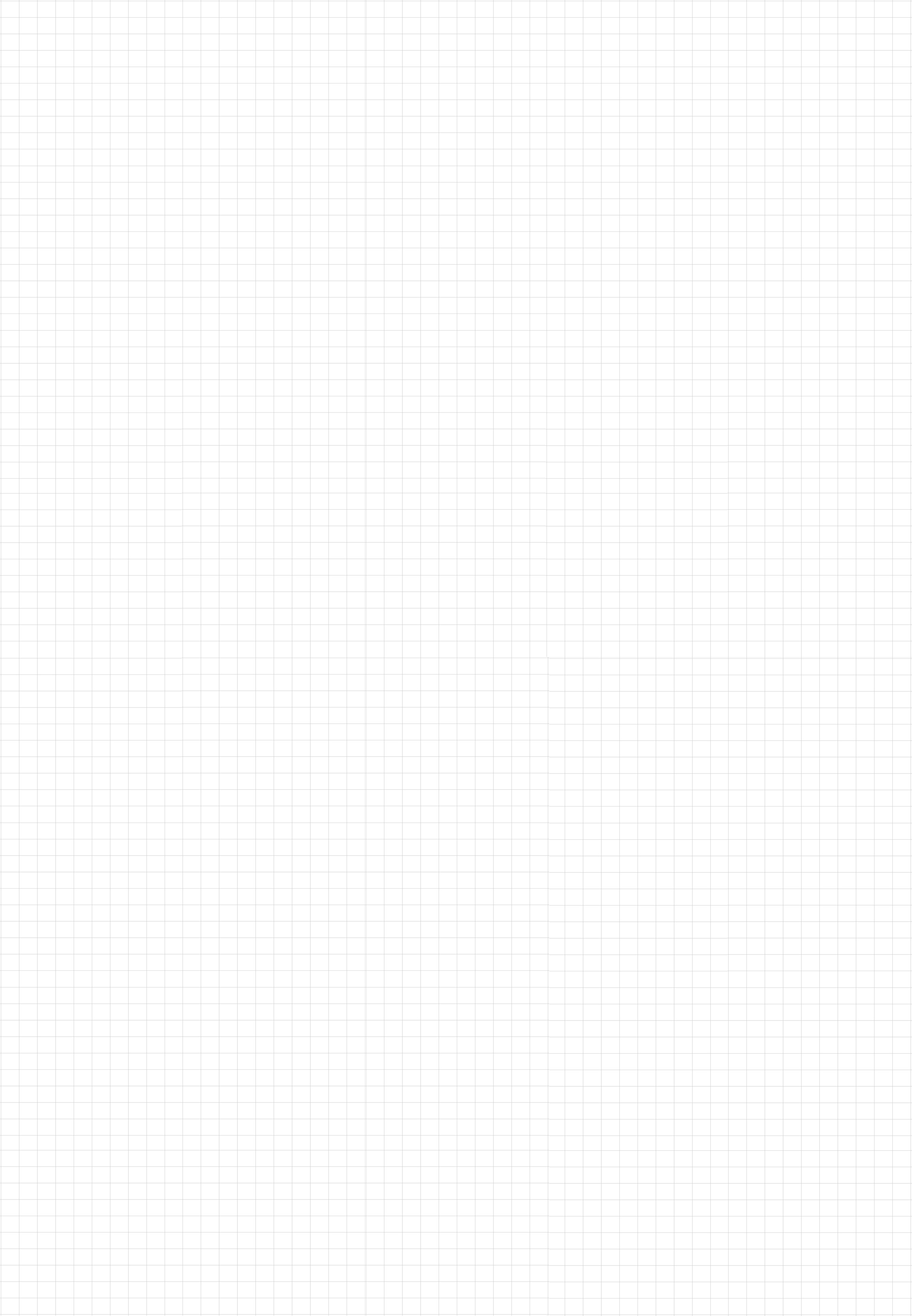 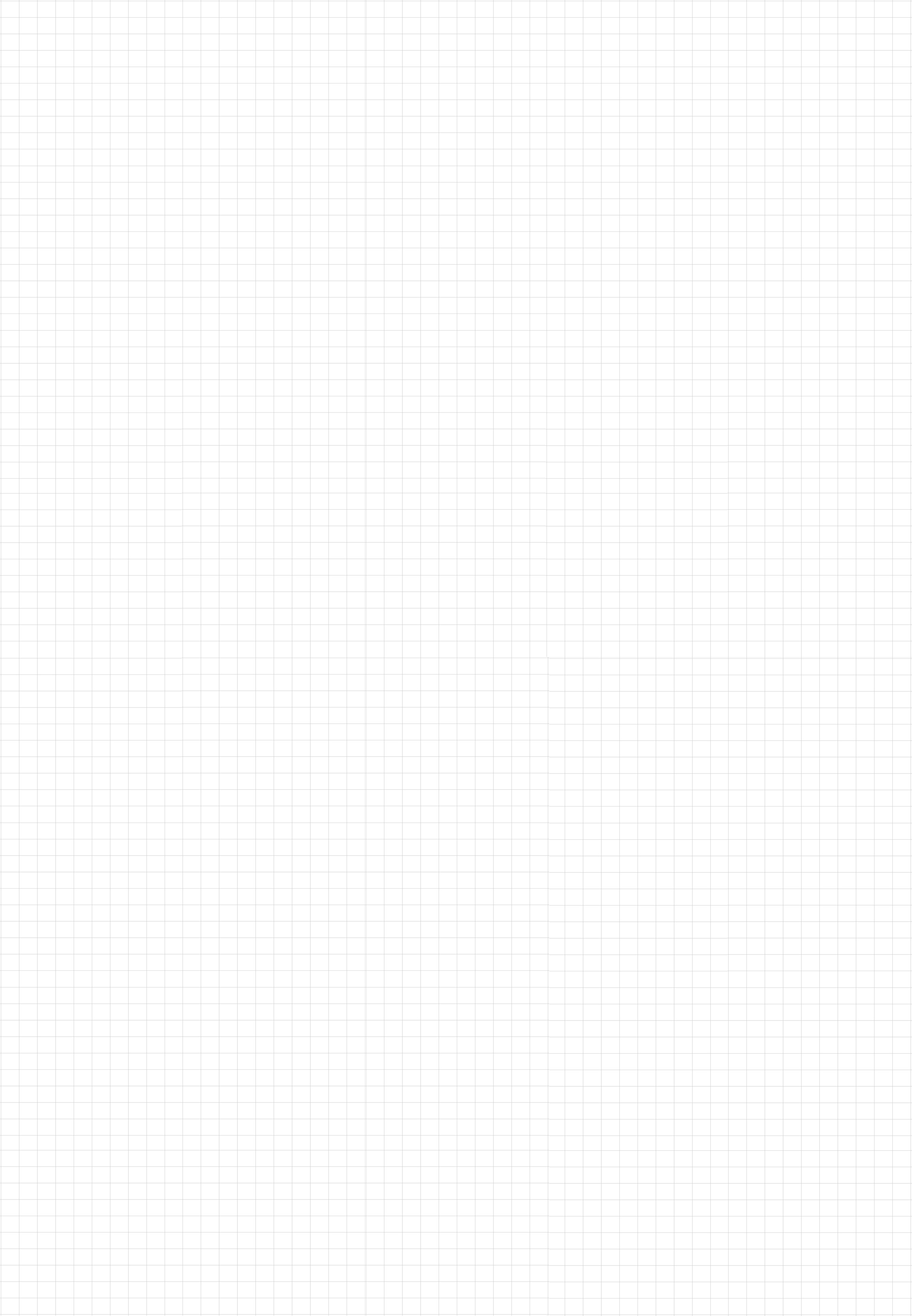 memo
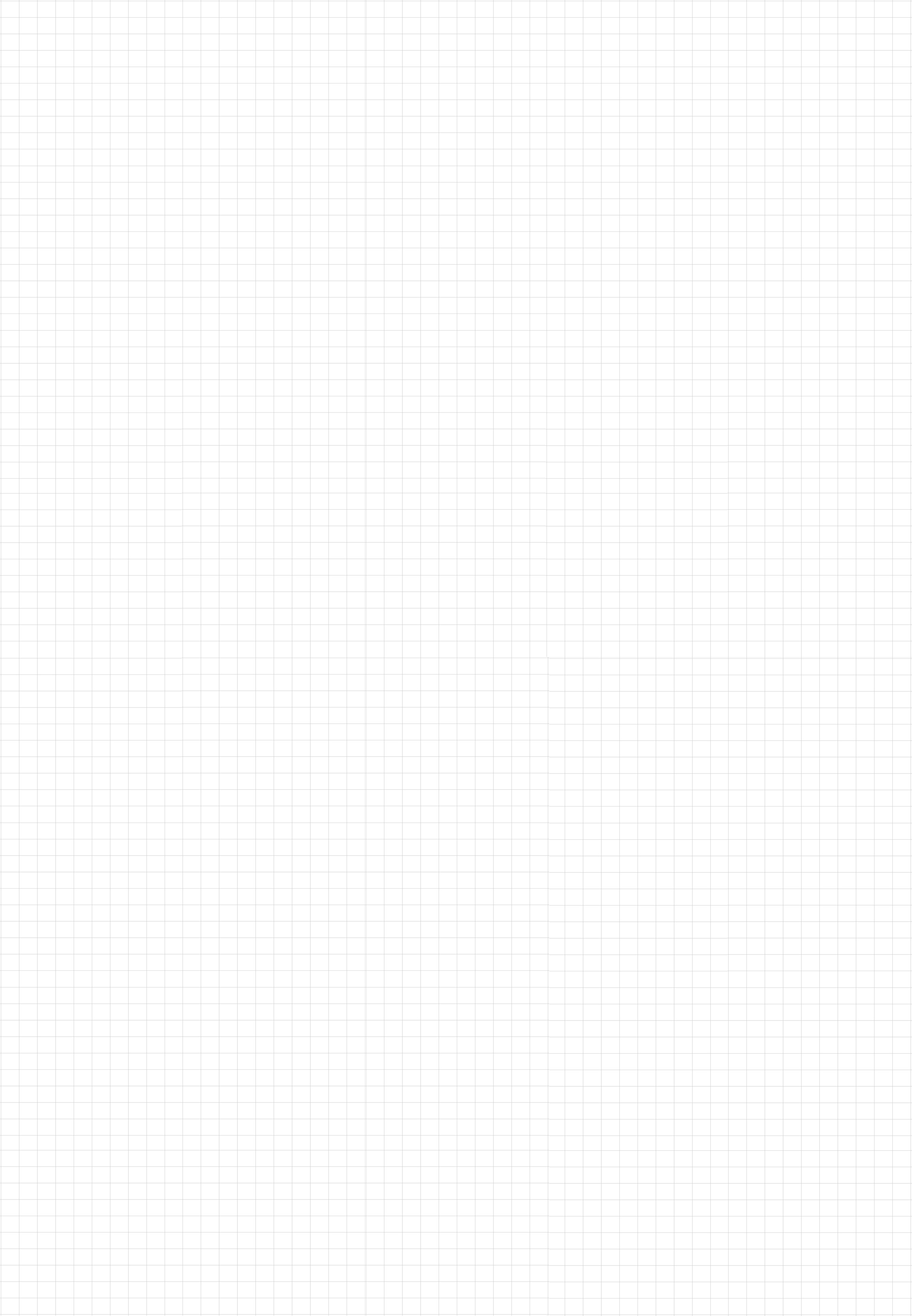 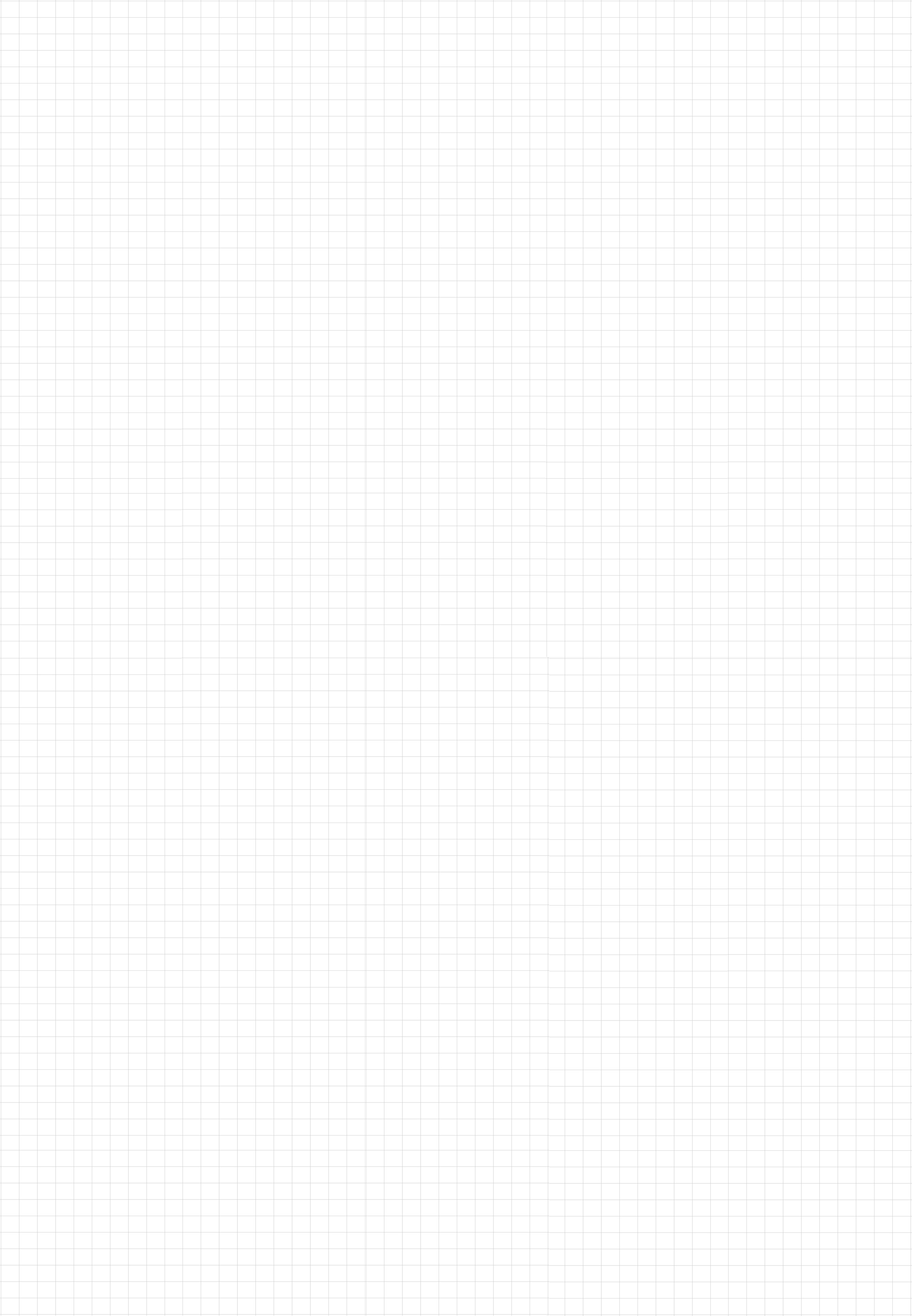 memo
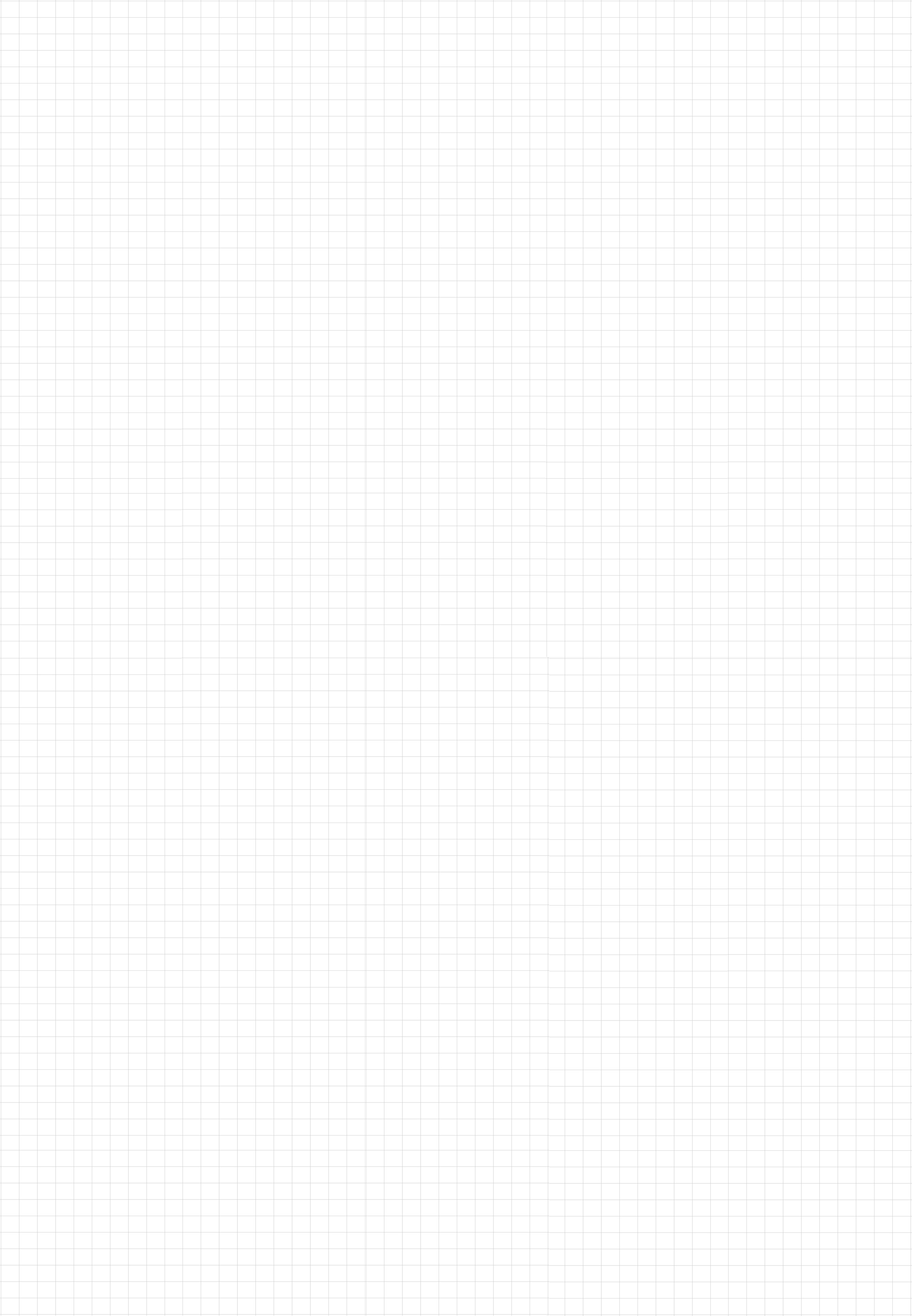 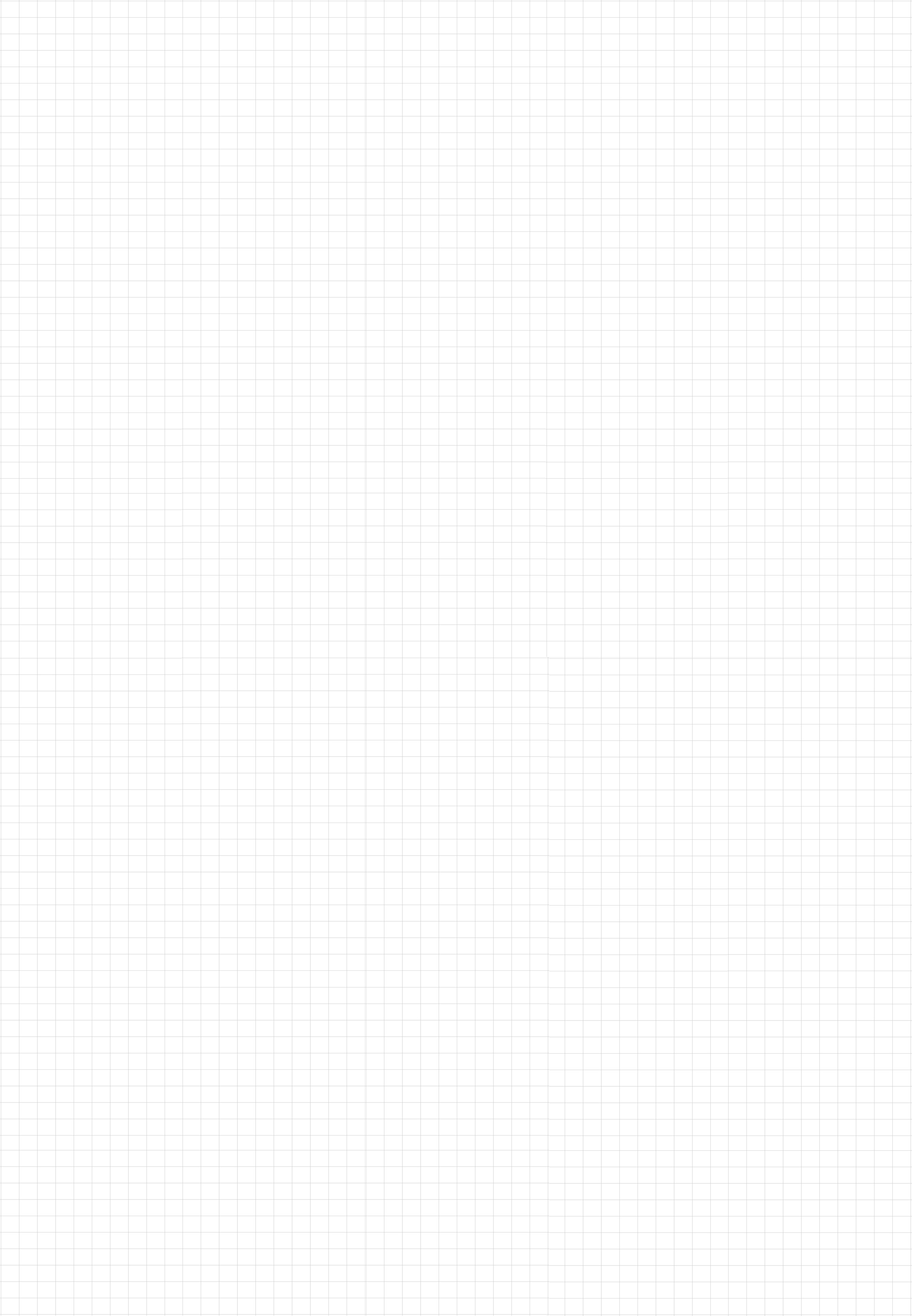 memo
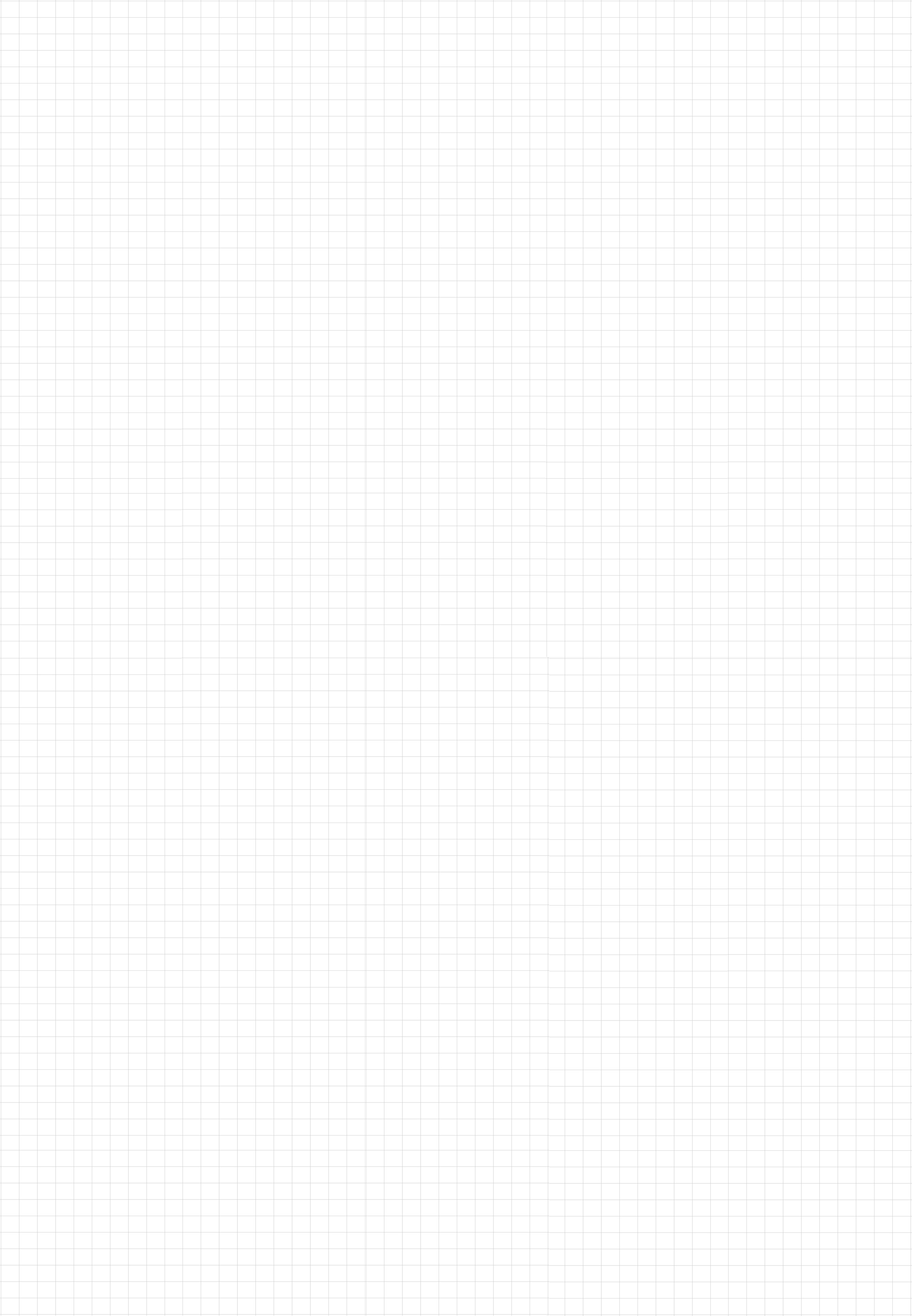 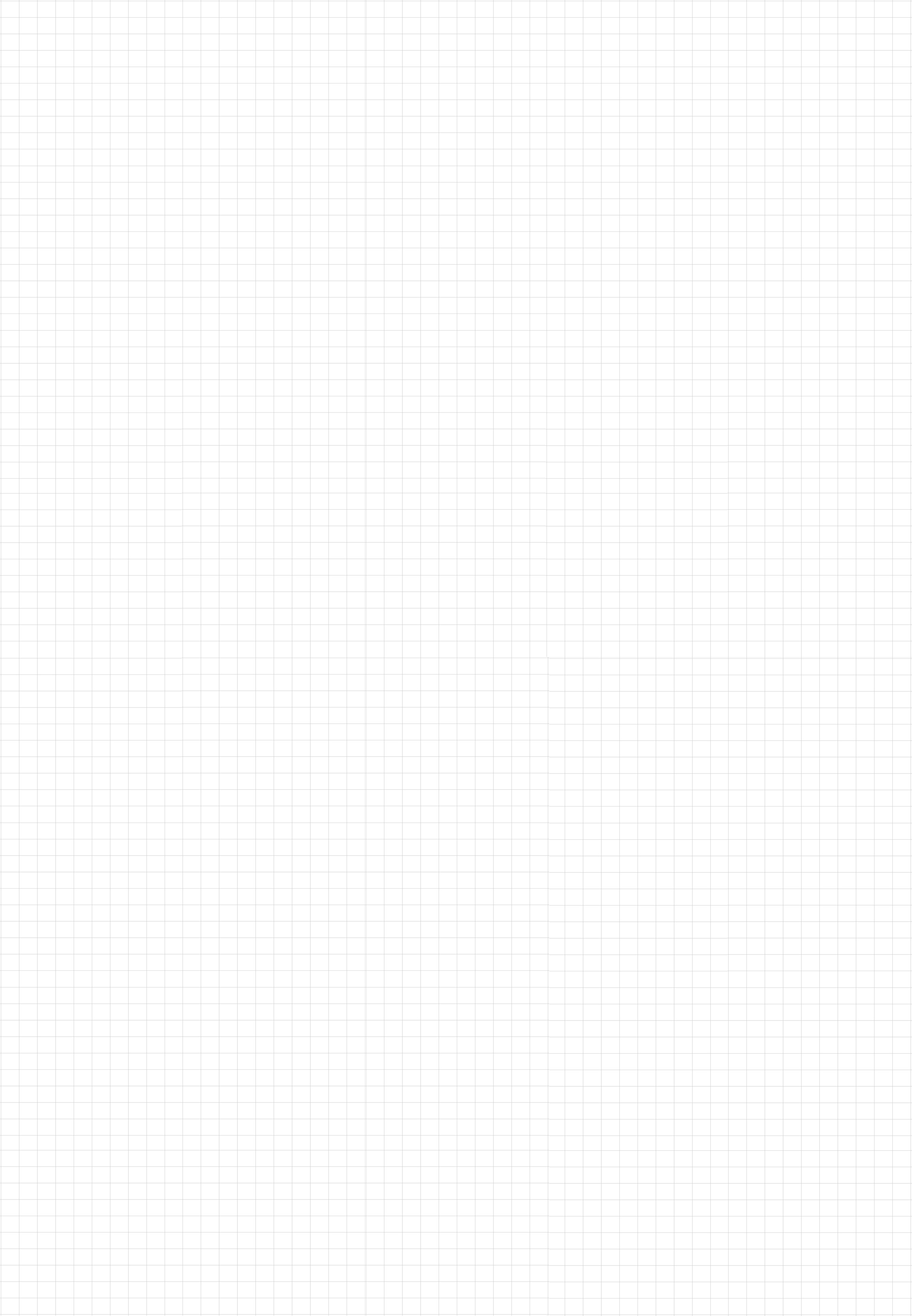 memo
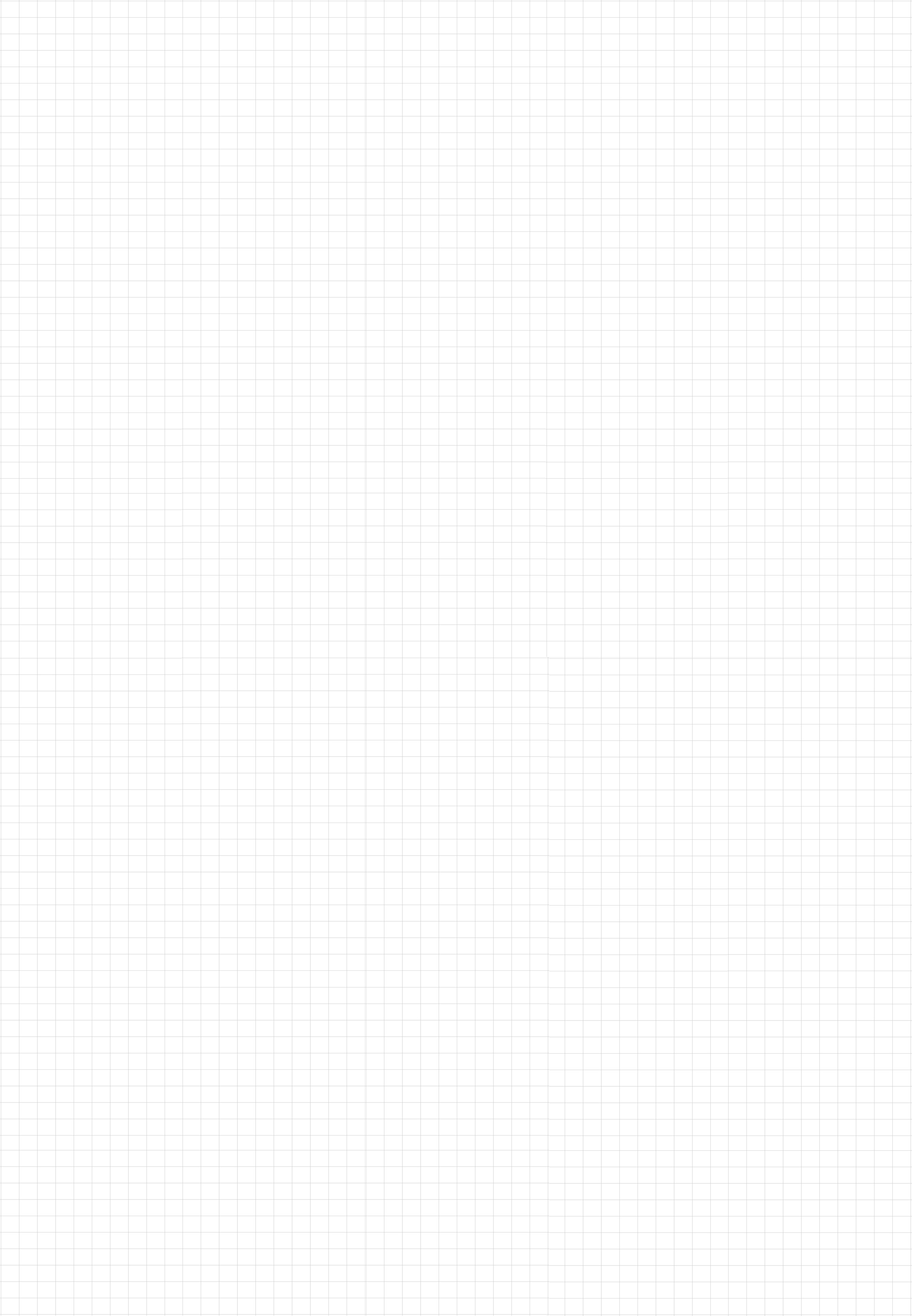 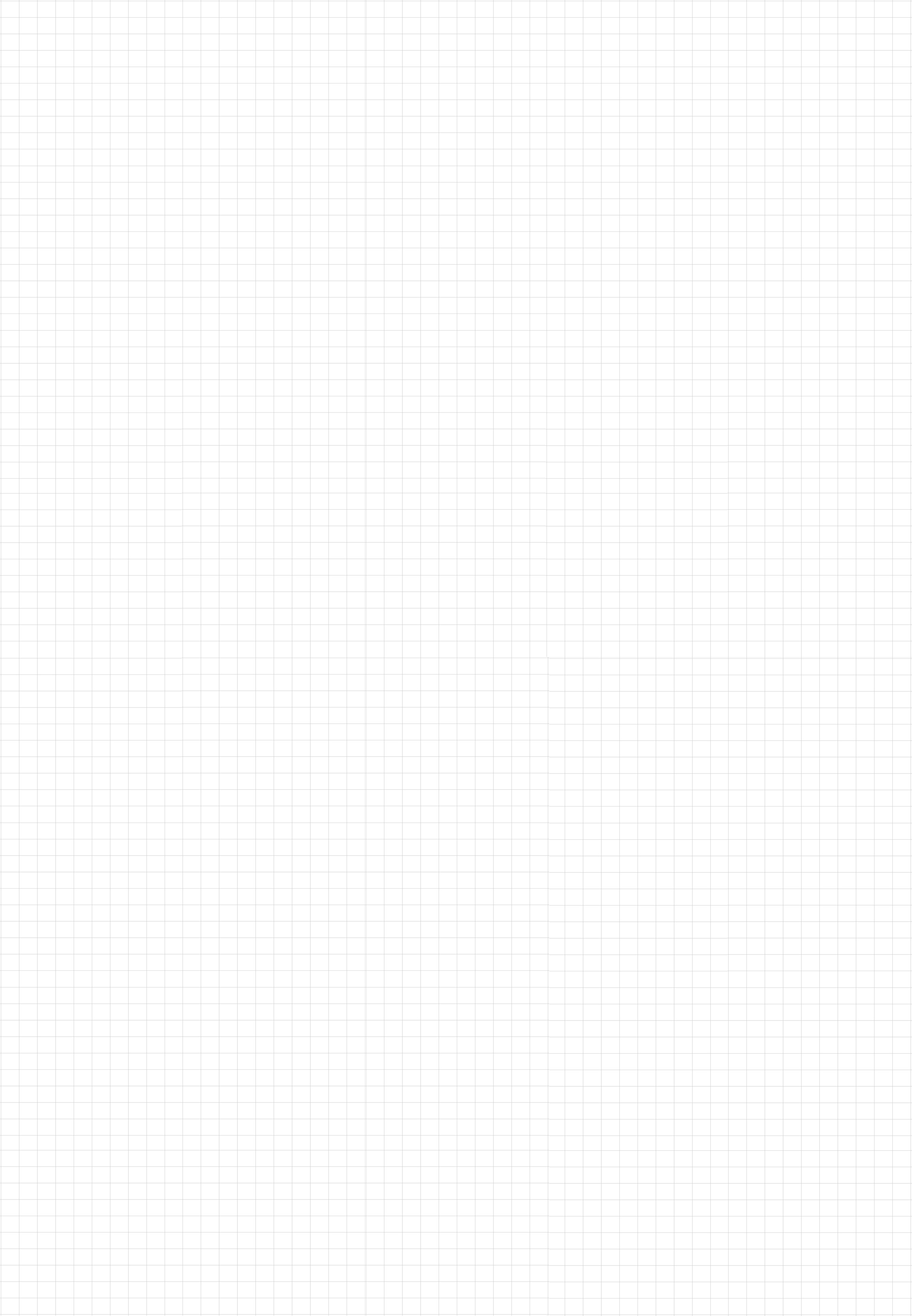 memo
GCLIP幼稚園
My Notes 2022
NAME